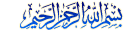 الوحدة: النظام البيئي و مكانة الإنسان فيه
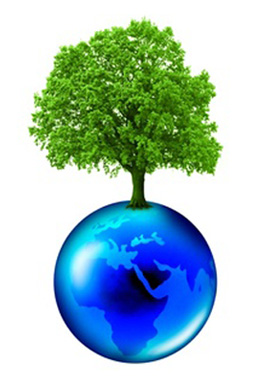 عناصر الوحدة: 
- -تعريف النظام البيئي 
تنوع الأنظمة البيئية 
- توازن النظام البيئي و مكانة الإنسان فيه
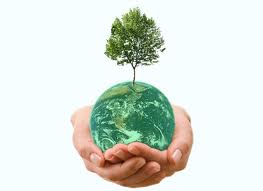 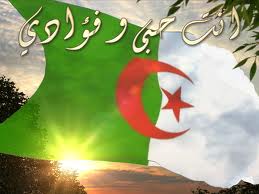 Prof : A . Khomidja
النشاط :1:- تعريف النظام البيئي
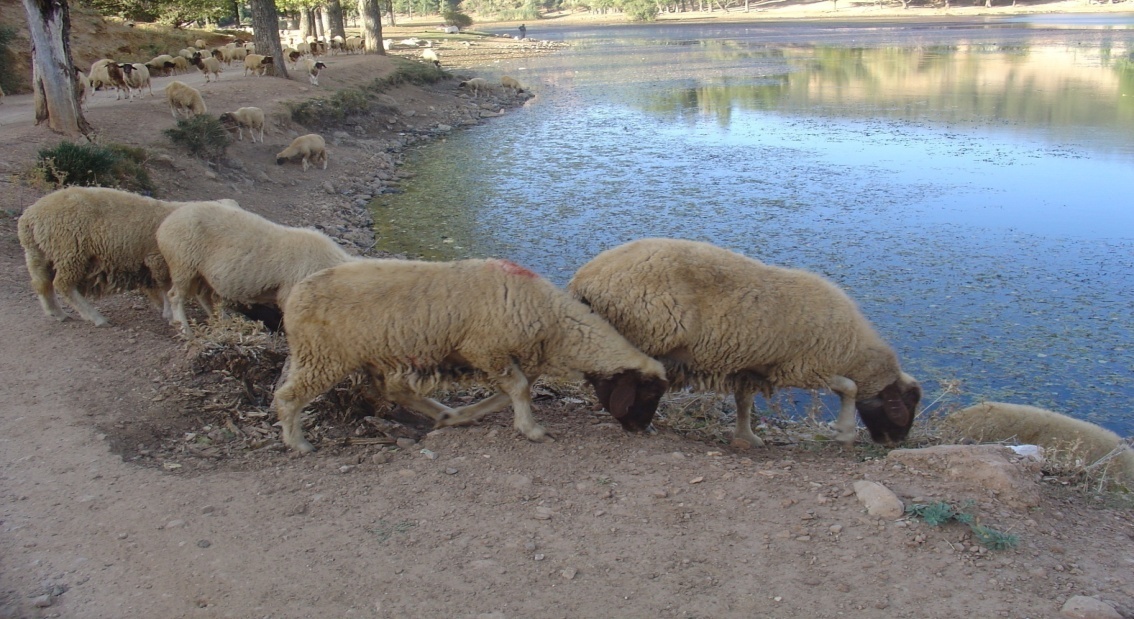 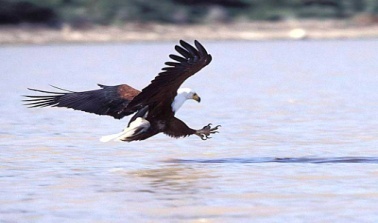 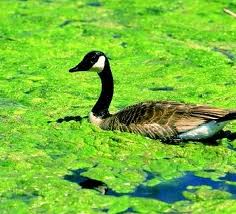 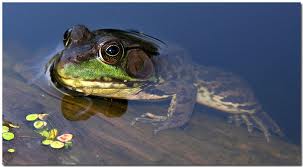 تعيش في المستنقع كائنات حيوانية و نباتية  متنوعة،أسماك ، ضفادع ، سلاحف ،ونباتات مائية كالطحلب و الإيلوديا...،أين تجد غذائها و فيه تتكاثر.ولما تموت تهاجم من طرف الكائنات المجهرية فتحللها.
حدد المدى الحيوي الجغرافي و الوحدة الحياتية.
إن المدى الحيوي الجغرافي و الوحدة الحياتية يشكلان معا وحدة منسجمة و منظمة، اقترح تسمية لها.
1-  الشروط الضرورية لإنشاء نظام بيئي
تعرفنا على نظام بيئي طبيعي و الآن ننجز تركيب وظيفي لنظام بيئي اصطناعي   حوض الأسماك = الأكواريوم .
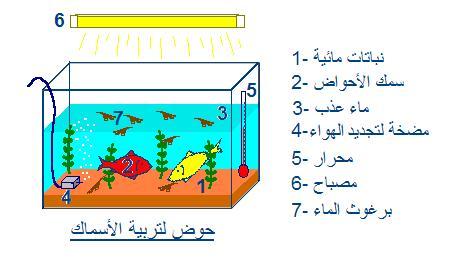 باستغلال  الوثيقة المقابلة :
استخرج مركبات هذا النظام البيئي  الاصطناعي مستعينا بالجدول التالي:
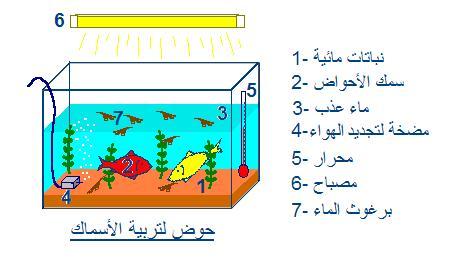 حدد العلاقة التي تربط بين العنصرين( 1 و2)،وبين ( 6 و1)، و بين ( 2 و 4 )،و بين ( 2 و 7).
استخلص الشروط الضرورية لإنشاء نظام بيئي مستمر.
النتيجة: النظام البيئي هو مجموع العناصر الحية و اللاحية و العلاقات القائمة بين هذه العناصر .*-الشروط الضرورية لإنشاء نظام بيئي مستمر:-أ- وجود كائنات حية حيوانية و نباتيةب- توفر عوامل مناخية ( ضوء، حرارة ،هواء...ج- توفر عوامل ترابية (الطبيعة الفيزيائية و الكيميائية للتربة )د- وجود علاقات مستمرة بين العناصر الحية و اللاحية.
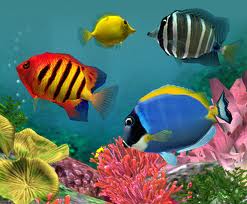 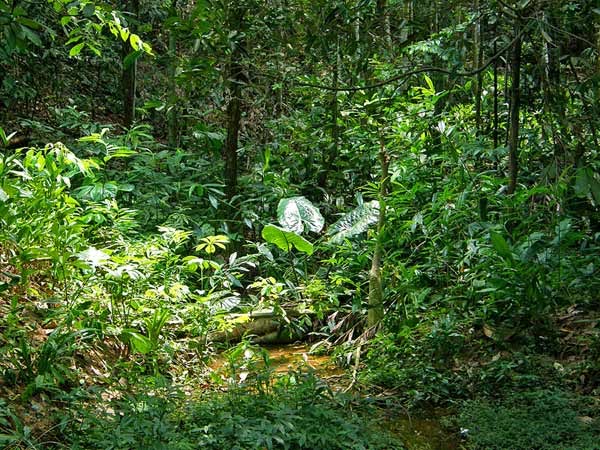 النشاط :2 :- تنوع الأنظمة البيئية
تعرف على الأنظمة البيئية الموضحة في  الوثائق المقابلة.
استخرج مميزات كل نظام باستعمال الجدول التالي :
1
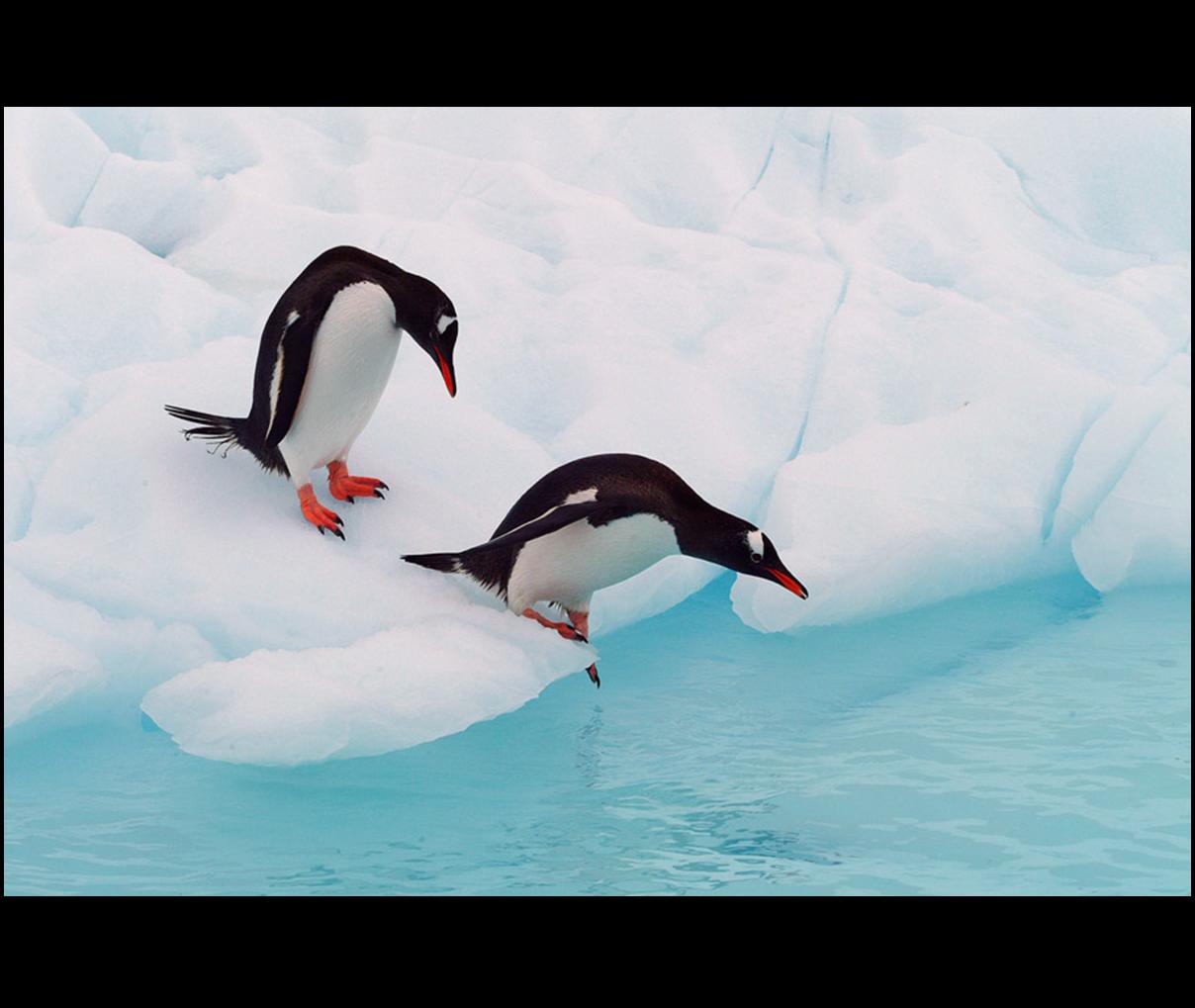 نظام بيئي جليدي
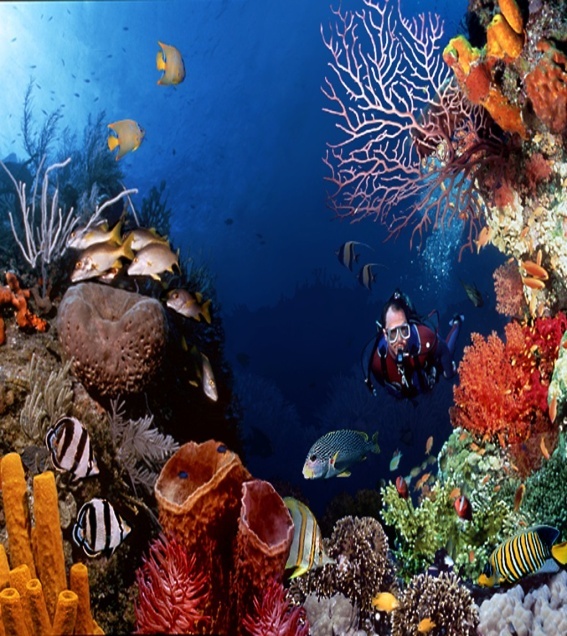 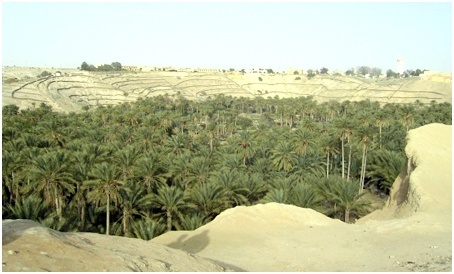 3
2
النشاط:3: توازن النظام البيئي و مكانة الإنسان فيه
يحتل الإنسان مكانة هامة في النظام البيئي،فيحدث تغيرات على هذا 
 الأخير تؤدي إلى تغيرات في هذا النظام البيئي.
فما المقصود بتوازن نظام بيئي ؟
فيم يتمثل إذن تأثير الإنسان على النظام البيئي ؟
لإظهار ذلك،اقرأ النص التالي:-
إن الفائض من الأسمدة الكيميائية المستعملة في الأراضي الزراعية تجرفه مياه الأمطار إلى البرك مما يزيد من نسبة الأملاح فيها، وبالتالي إفراط في التغذية عند بعض النباتات الخضراء و سرعة تكاثرها.
فيظهر سطح البركة بلون مخضر (مغطى بالطحالب ) متسببا في نقص شفافية الماء و حجب الضوء عن النباتات الخضراء الأخرى.
وهذا يؤدي إلى نقص الأوكسجين في الوسط الذي ينجر عنه موت العوالق الحيوانية التي تعتمد الأسماك عليها في تغذيتها .
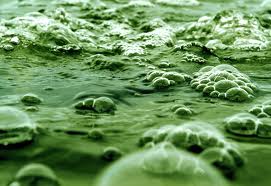 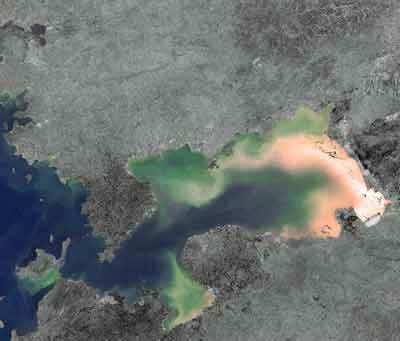 نمو طحلبي مفرط
تتكون هذه النطاقات الميتة (مناطق فيها نقص في الأكسجين )عندما تتغلغل الأسمدة الزراعية ومياه المجاري و بعض المغذيات الأخرى إلى البحر, فتنتج نمو طحلبي و بكتيري ، وهي توجد غالباً بقرب السواحل المأهولة .
باستغلال النص و الوثيقة:- -1- شكل سلسلة غذائية  مائية .-2- ما سبب موت العوالق الحيوانية؟-3- بالقضاء على هذه العوالق ، ماذا يحدث على مستوى هذه السلسلة الغذائية المائية ؟-4- حدد السبب الرئيسي لحدوث اضطراب ( اختلال ) في توازن البركة.
مكانة الإنسان في النظام البيئي :   
يمكن أن يتغير توازن النظام البيئي بتدخل الإنسان فيه ، فقد يكون تدخله بناء(ايجابيا) أو هداما (سلبيا ).
ولإظهار تأثيرات سلبية أخرى للإنسان ، نقوم بتحليل الصور التالية:-
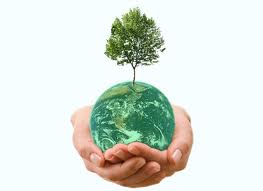 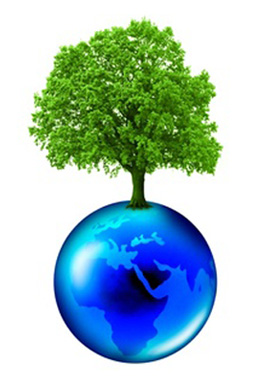 باستغلال الصور،استخلص عواقب تدخل الإنسان على مستوى بيئته
مخلفات صناعية
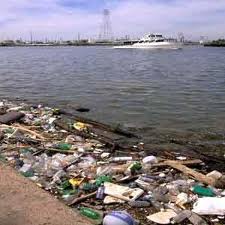 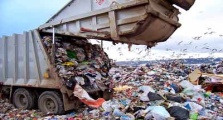 مخلفات أنشطة الإنسان
المخلفات الصلبة
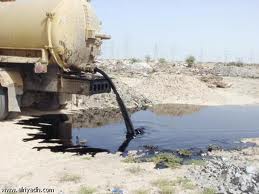 مخلفات بترولية
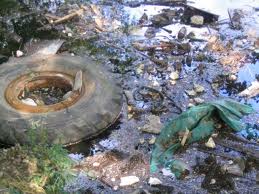 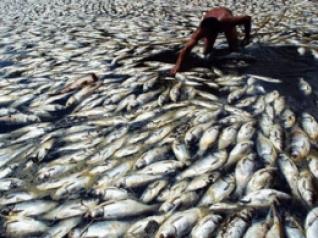 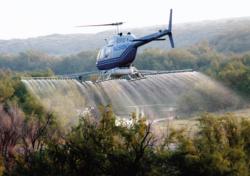 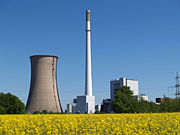 محطة توليد الطاقة
المبيدات تقضي نهائيا على بعض أصناف الكائنات الحية فينقص الغذاء مما يؤثر على عدد العواشب وأيضا على عدد اللواحم.
عند صب مخلفات المياه الحارة في الأنهار، أو البحيرات، أو البحار تؤدي إلى رفع درجة حرارة مياه الأنهار فوق مستواها العادي.
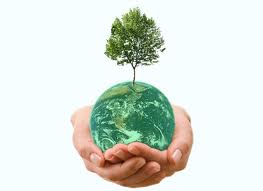 باستغلال الصور،استخلص عواقب تدخل الإنسان على مستوى بيئته
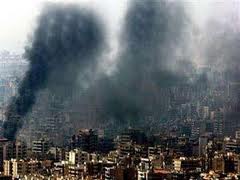 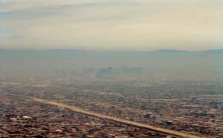 الضباب الدخاني
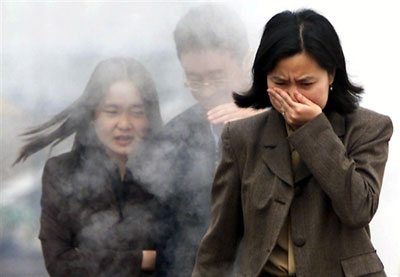 دخان ضبابي
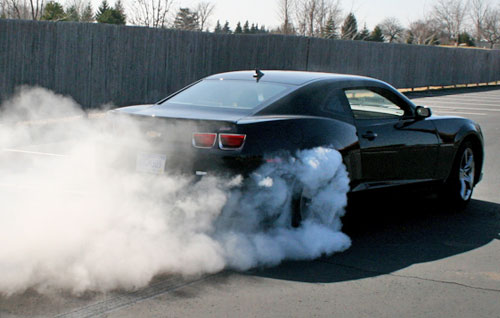 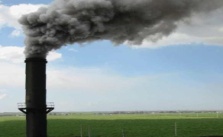 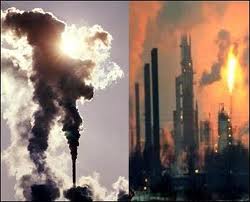 عوادم وسائل النقل
مظهر غابة تعرضت لأمطار حمضية في دولة التشيك
يعتبر حمض النيتريك HNO3 و حمض الكبريتيك  H2SO4  المسببان الرئيسيان للأمطار الحمضية
تتسبب الأمطار الحمضية في عدة مشاكل بيئية:
         1 ـ توقيف ظاهرة التركيب الضوئي و امتصاص بعض الأملاح المعدنية الضرورية للنباتات.
      2   ـ موت الأشجار و النباتات الأخرى
     3   ـ ارتفاع حمضية التربة و موت متعضياتها المجهرية.
     4   ـ ارتفاع حمضية المجاري المائية.
ثقب الأوزون في عام 2006
الأوزون هو غاز موجود في الغلاف الجوي العلوي, حيث يكمن دوره في حماية الأرض من التأثيرات الضارة  للإشعاعات الشمسية فوق البنفسجية، و لها دور أيضا في الحفاظ على درجة حرارة الأرض. وجد الباحثين أن  هناك غازات تستخدم في الدهانات و المبيدات و مواد التجميل و في الثلاجات...الخ  لها تأثير سلبي على طبقة الأوزون .
و أن إتلاف طبقة الأوزون كما تظهره الصورة  في نصف الكرة الشمالي، يؤدي إلى ارتفاع نسبة الإشعاعات فوق البنفسجية التي تصل إلى سطح الكرة الأرضية. والتعرض لهذه الإشعاعات يؤدي إلى حروق سطحية وسرطان الجلد...
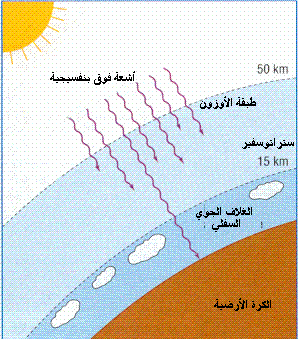 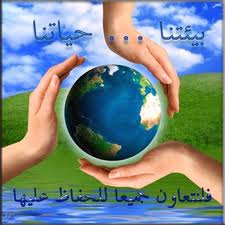 باستغلال الصور،استخلص عواقب تدخل الإنسان على مستوى بيئته
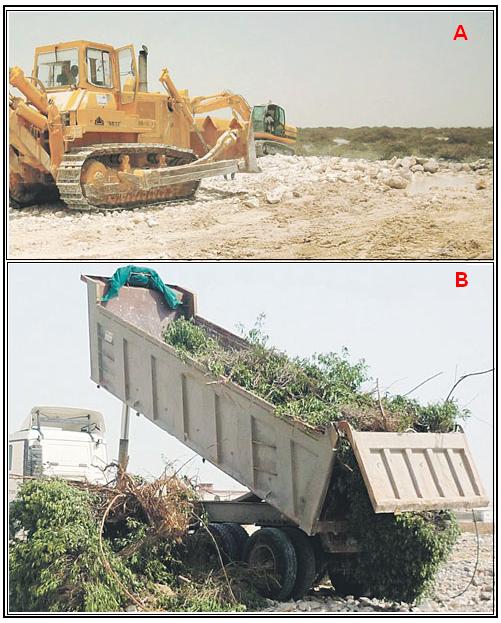 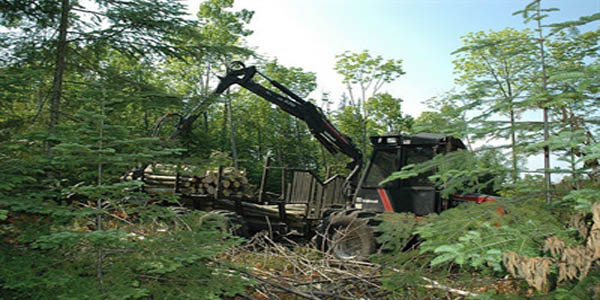 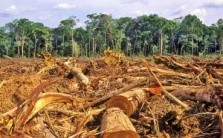 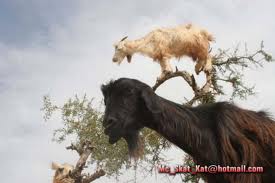 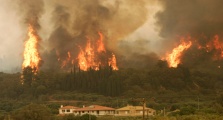 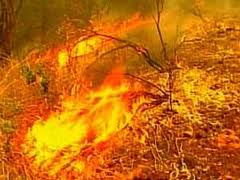 باستغلال الصور،استخلص عواقب تدخل الإنسان على مستوى بيئته
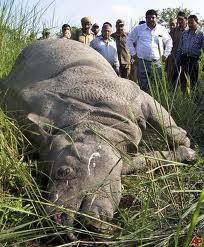 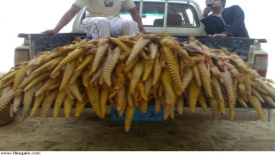 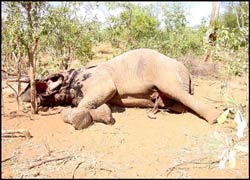 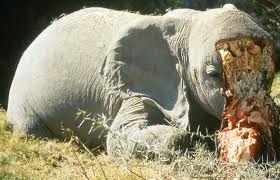 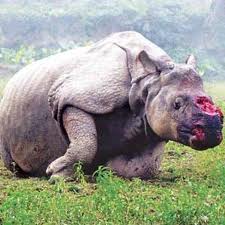 الورل
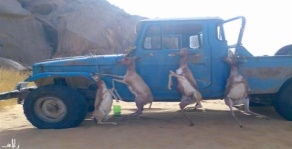 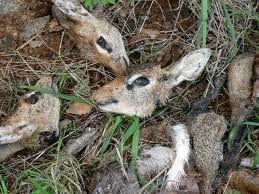 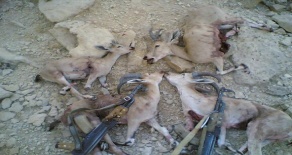 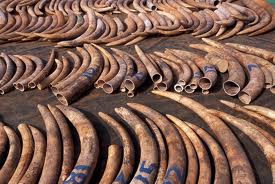 تحليل تأثير إزالة إحدى حلقات سلسلة غذائية على توازن النظام البيئي.
لاحظ هذه السلسلة الغذائية الصحراوية
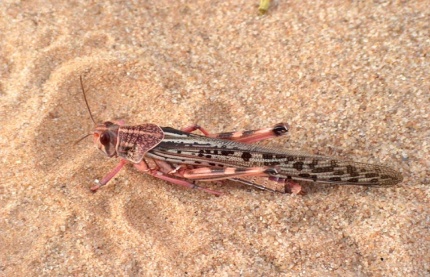 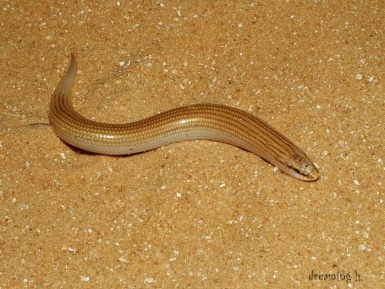 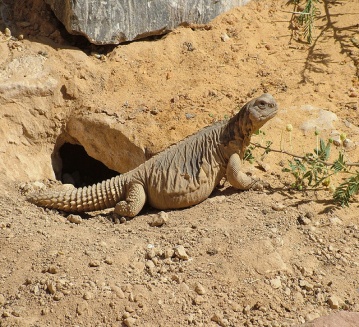 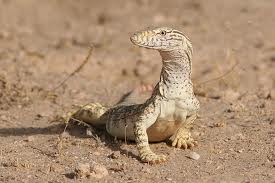 السحلية الناعمة
الورل
قصب الرمال
الجراد الصحراوي
1
2
3
4
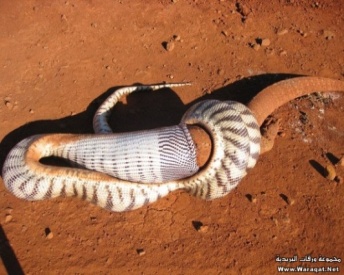 5
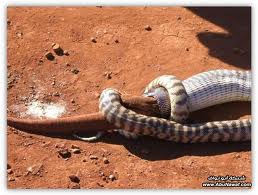 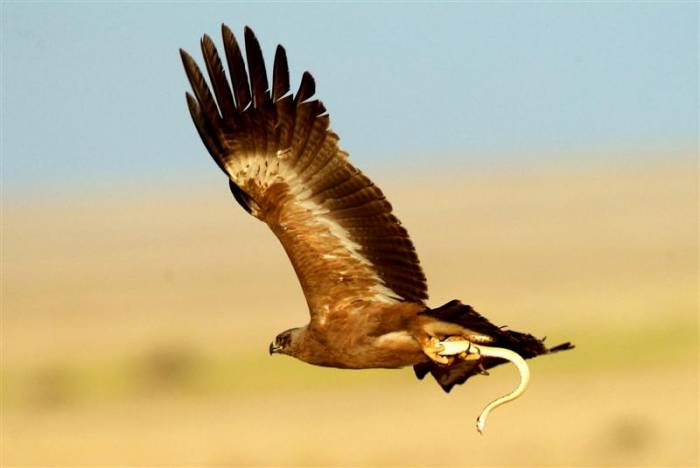 6
النسر
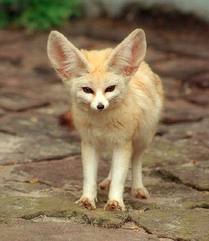 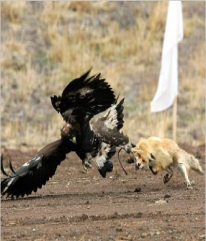 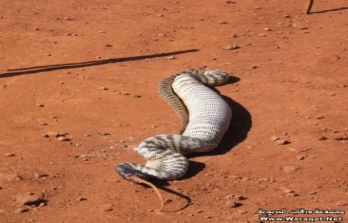 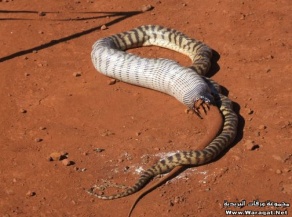 الحية
الفنك
اشرح عواقب الصيد الفوضوي لحيوان الورل على توازن هذا الوسط ؟
- اعتمادا على المعطيات السابقة ، قدم تعريفا لتوازن النظام البيئي
النتيجة : يكون النظام البيئي في حلة توازن عندما تكون الشبكات الغذائية المركبة له في حلة استقرار ، مما يضمن تكاثر الأنواع .
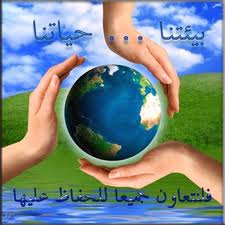 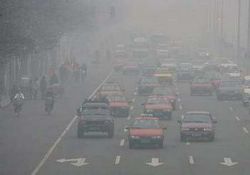 المبيدات الكيماوية الزراعية
مياه الصرف الصحي
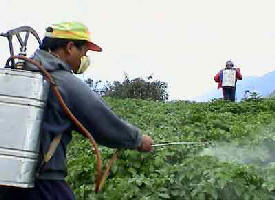 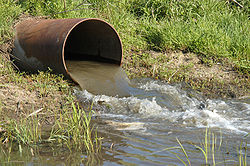 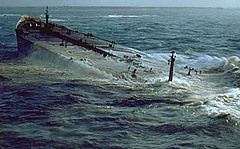 غرق ناقلة بترول
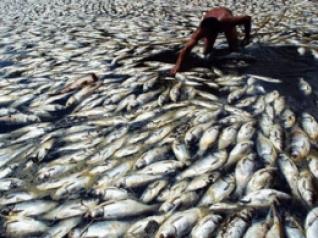 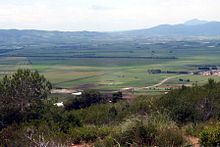 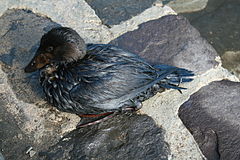 البناء في سهل متيجة
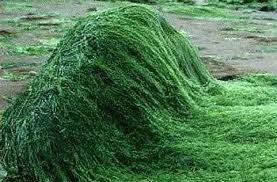 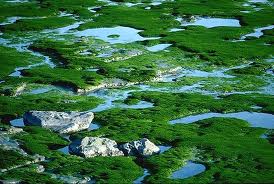 بعض مظاهر تدهور التربة
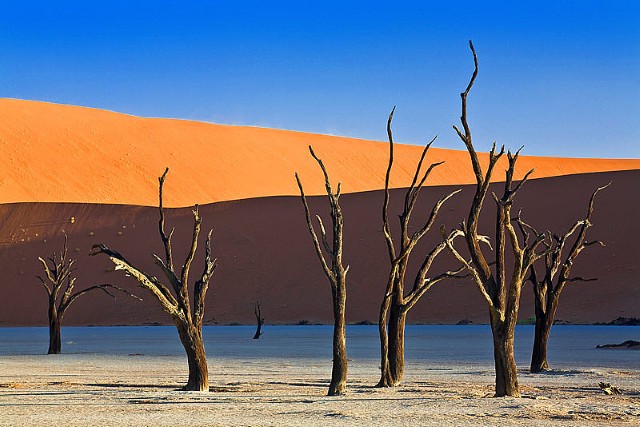 ج ـ انجراف التربة
أ - التصحر بسبب زحف الرمال أو الحت
ب ـ الغسل
د ـ التلوث بالمبيدات الكيماوية الزراعية
د- أساليب الري الرديئة
ج ـ زحف الرمال
ب- تدهور خصوبة التربة
أ - إتلاف الغطاء النباتي
أسباب تدهور التربة:-
ن- نمو المدن واتساعها على حساب الأراضي الزراعية
و- تملح التربة
ه- التغيرات المناخية كالجفاف وقلة الأمطار
التصحر  هو تدهور خصوبة الأرض المنتجة، فتصبح فقيرة بالحياة الحيوانية  و النباتية لأسباب طبيعية أو بشرية
جلب كائنات جديدة إلى بيئات جديدة
تقوم المتعضيات بضبط أعداد بعضها البعض من خلال شبكات غذائية متوازنة. و لهذا فإن إضافة متعض جديد إلى بيئةٍ لم يوجد فيها بشكل طبيعي بإمكانه الإخلال بنظام هذه البيئة و إنتاج مشاكل كثيرة. و هذا ما حصل في استراليا عندما جـُلِبت الأرانب الأوروبية لاستراليا في القرن السادس عشر لغرض الطعام. لقد بدأ الأمر كله بأربعة وعشرون أرنبا فقط. ففي عام 1859 قام المزارع توماس أوستن بإطلاق 24 أرنبا من أقفاصها لأغراض الصيد, ولم تمر أكثر من عشر سنوات حتى خرجت هذه الأرانب عن السيطرة و تكاثرت إلى أن و صلت أعدادها إلى عشرات الملايين. فلقد وجدت هذه الأرانب الظروف المثالية للتكاثر و لم يوجد في هذه البيئة الجديدة ما يضبط أعدادها. عانت استراليا الكثير من هذه الأرانب.
لاحظ هذه الصور  التي تبين بعض الأعمال البناءة ( الأعمال الايجابية )
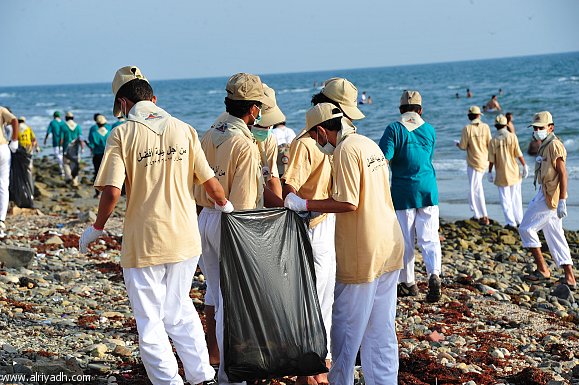 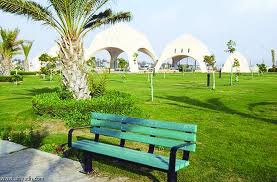 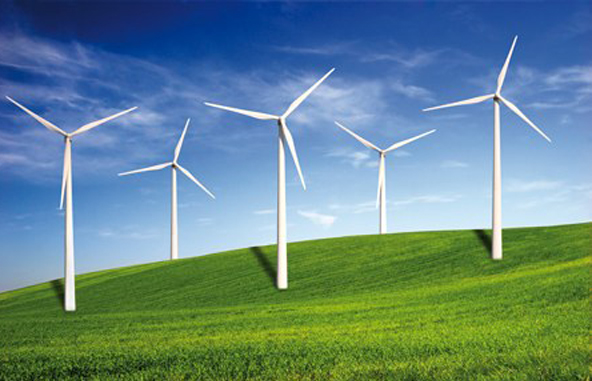 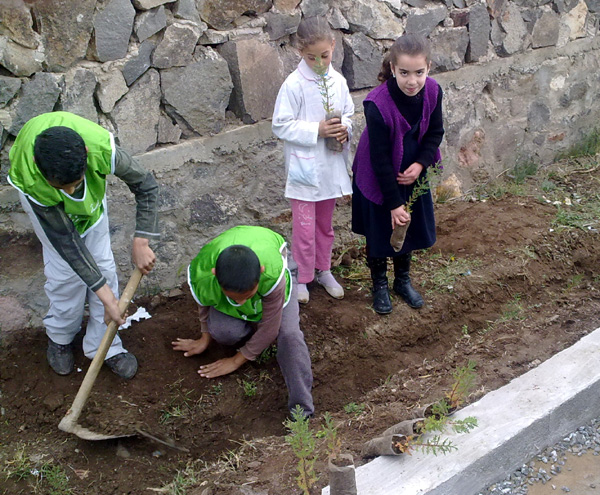 حديقة
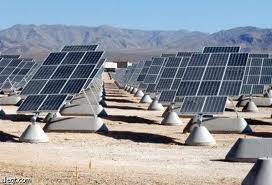 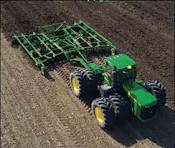 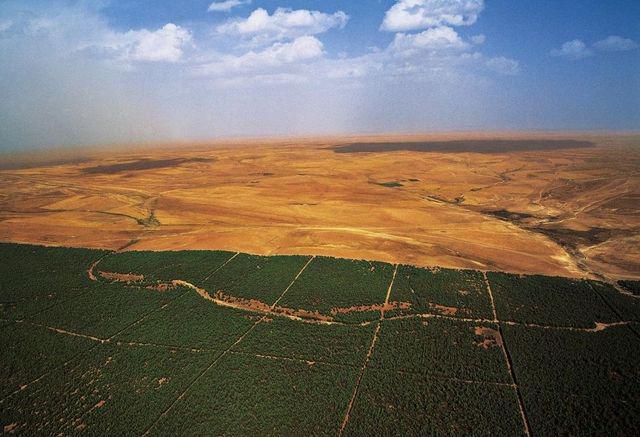 السّد الأخضر
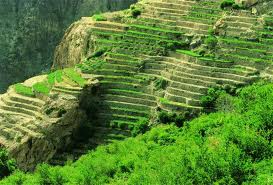 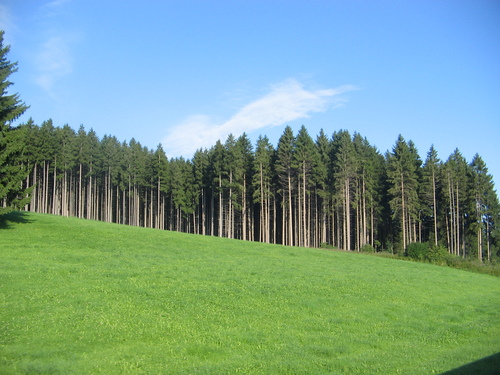 مدرجات لزراعة الأرز
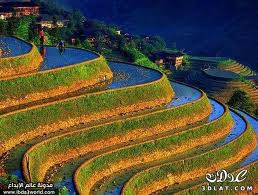 السّد الأخضر
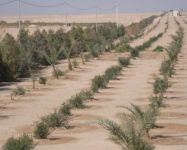 السور الأخضر
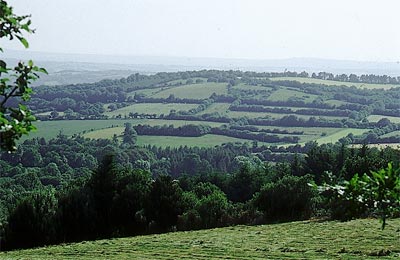 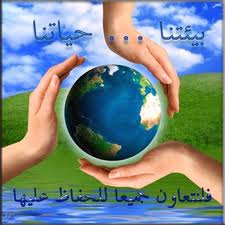 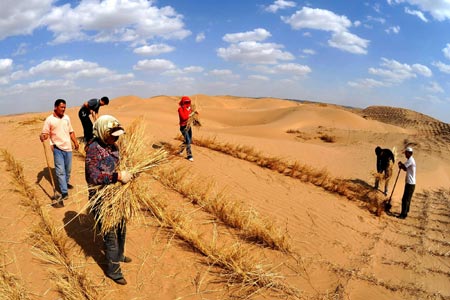 عوالق حيوانية
سردين
عوالق نباتية
التونة
سمك القرش
باستغلال معطيات الجدول و الشكل معا:- 
حدد سبب قلة    o2 المذاب في الماء  في المنطقة (2) .
قدم تفسيرا لاختلاف توزع الكائنات الحية المائية في المناطق (1)،(2)،(3).
إذا علمت أن سمكة الشبوط مثلا تحتاج على  الأقل إلى   5mg/L  من  o2 المذاب في الماء لتنمو و تتكاثر ،حدد المنطقة من النهر التي يمكن أن تتواجد فيها . علل إجابتك .
انطلاقا من هذه الوثيقة ،اشرح بواسطة مخطط بسيط كيف حدث موت سمك القرش بالتسمم . 
هل يمكن أن يؤثر ذلك على صحة الإنسان ؟
اقترح حلا لتجنب مخاطر التلوث هذا
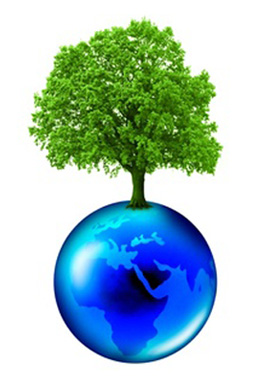 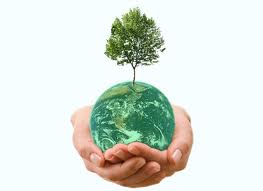 لخص في بضعة أسطر تأثير الإنسان على توازن النظام البيئي
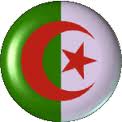 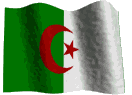 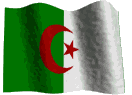 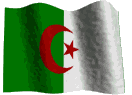 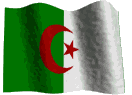 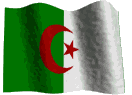 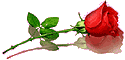 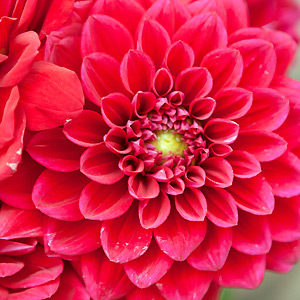 Prof : A . Khomidja